Министерство образования Республики Мордовия

           ПОРТФОЛИО

      Канаевой Елены Сергеевны,
            воспитателя МАДОУ 
             «Детский сад № 36»
                    г.о. Саранск
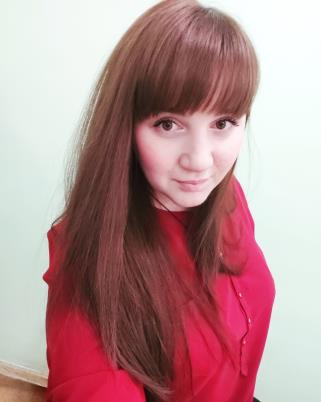 Дата рождения: 24.10.1990 г.
Профессиональное образование: учитель истории и учитель права по специальности «История» с дополнительной специальностью «Юриспруденция»
ФГБОУ ВПО «Мордовский государственный педагогический институт имени М.Е. Евсевьева»
№ диплома: КР 79772
Дата выдачи: 22.06.2012 г.
Стаж педагогической работы: 8 лет.
Общий трудовой стаж: 8 лет.
Наличие квалификационной категории: первая квалификационная категория
Дата последней аттестации: приказ по МО РМ от  20.05.2016 г. № 596  на основании решения Республиканской Главной аттестационной комиссии от 18.05.2016 г.
Звания: не имею
Педагогический опыт
«Развитие связной речи детей дошкольного возраста через игровую деятельность»
1 Участие в инновационной (экспериментальной) деятельности
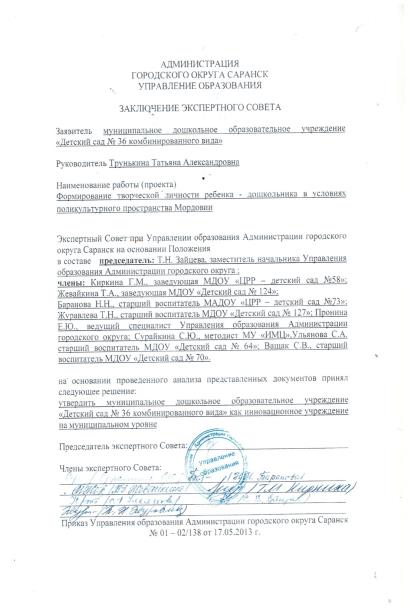 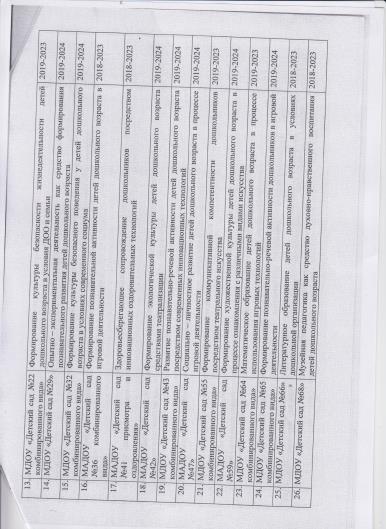 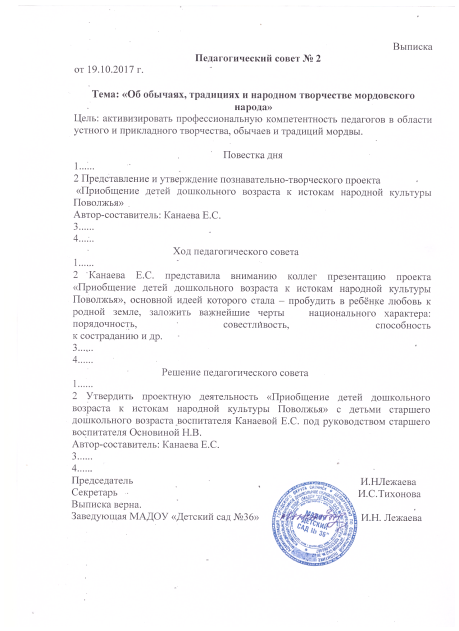 2 Наставничество
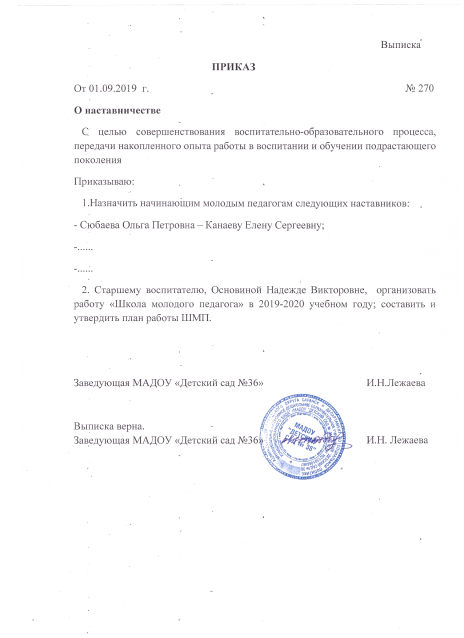 3 Наличие публикацийОбразовательная социальная сеть nsportal.ru
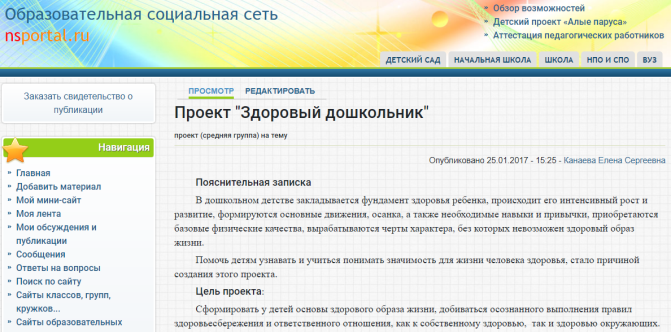 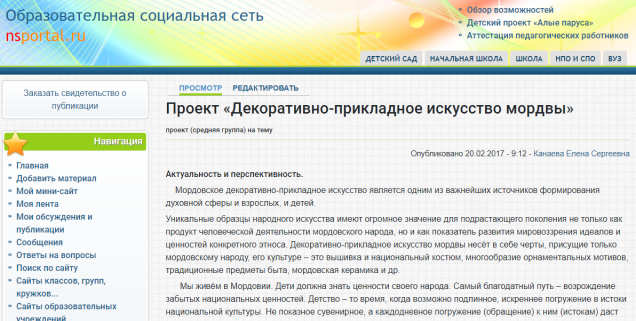 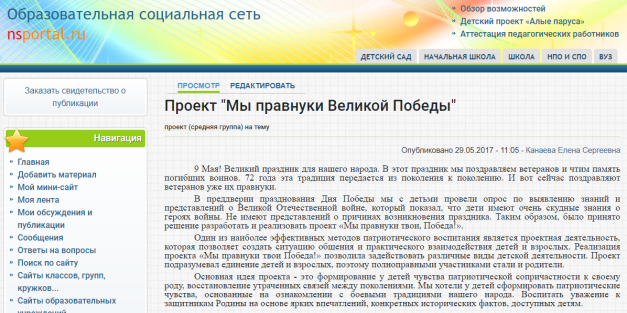 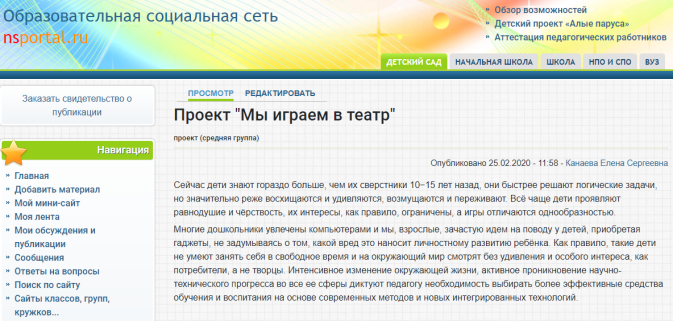 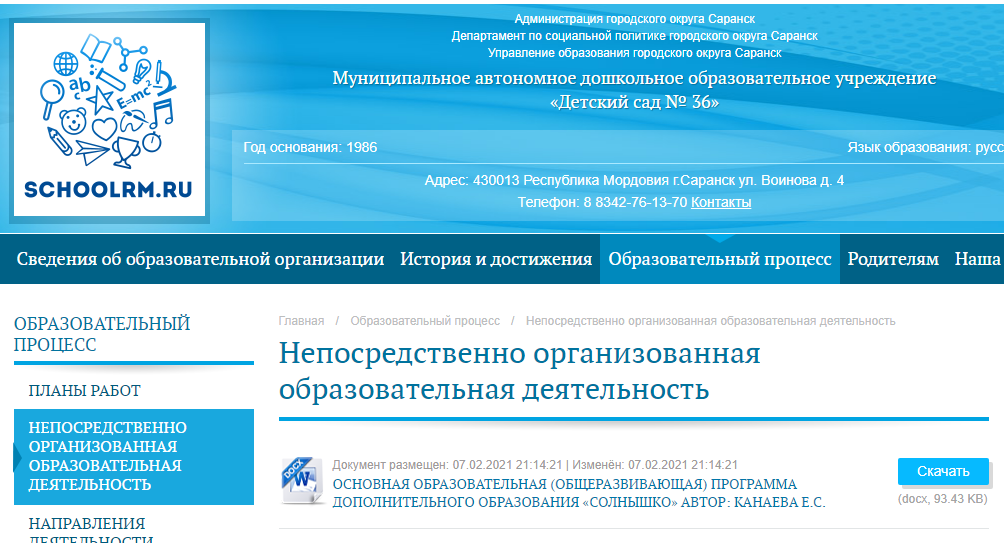 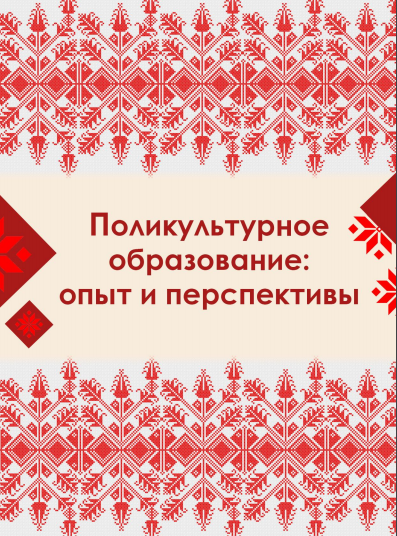 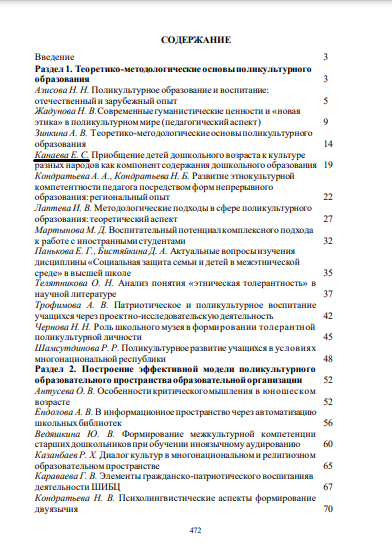 4 Результаты участия воспитанников в:конкурсах, выставках, турнирах, соревнованиях, акциях, фестивалях.
Всероссийская акция «Окна победы»
Флешмоб «Мы - за безопасность!»
Онлайн марафон «Подарок для любимой мамы»
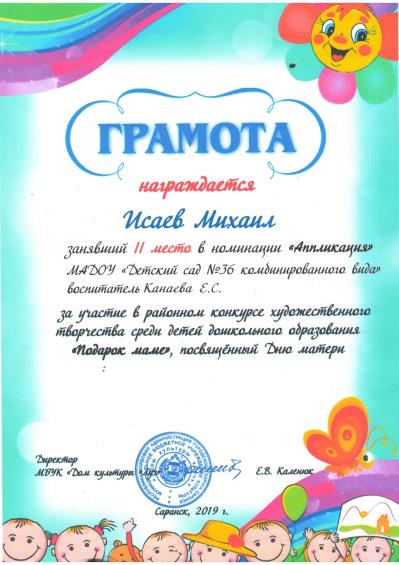 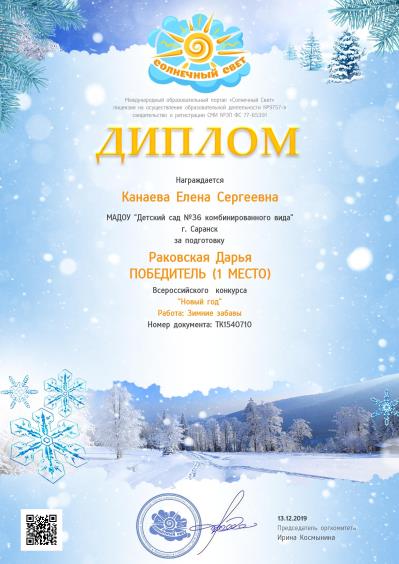 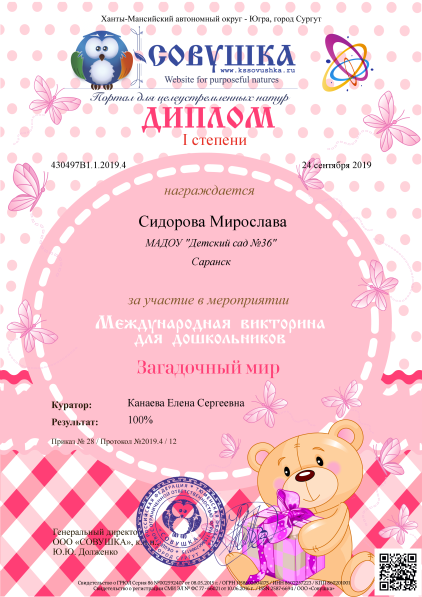 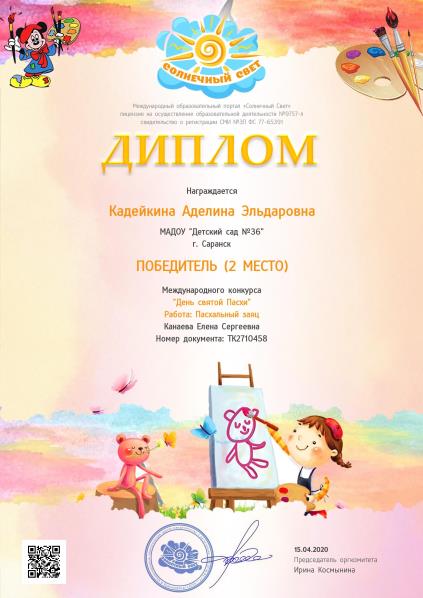 5 Наличие авторских программ,     методических пособий
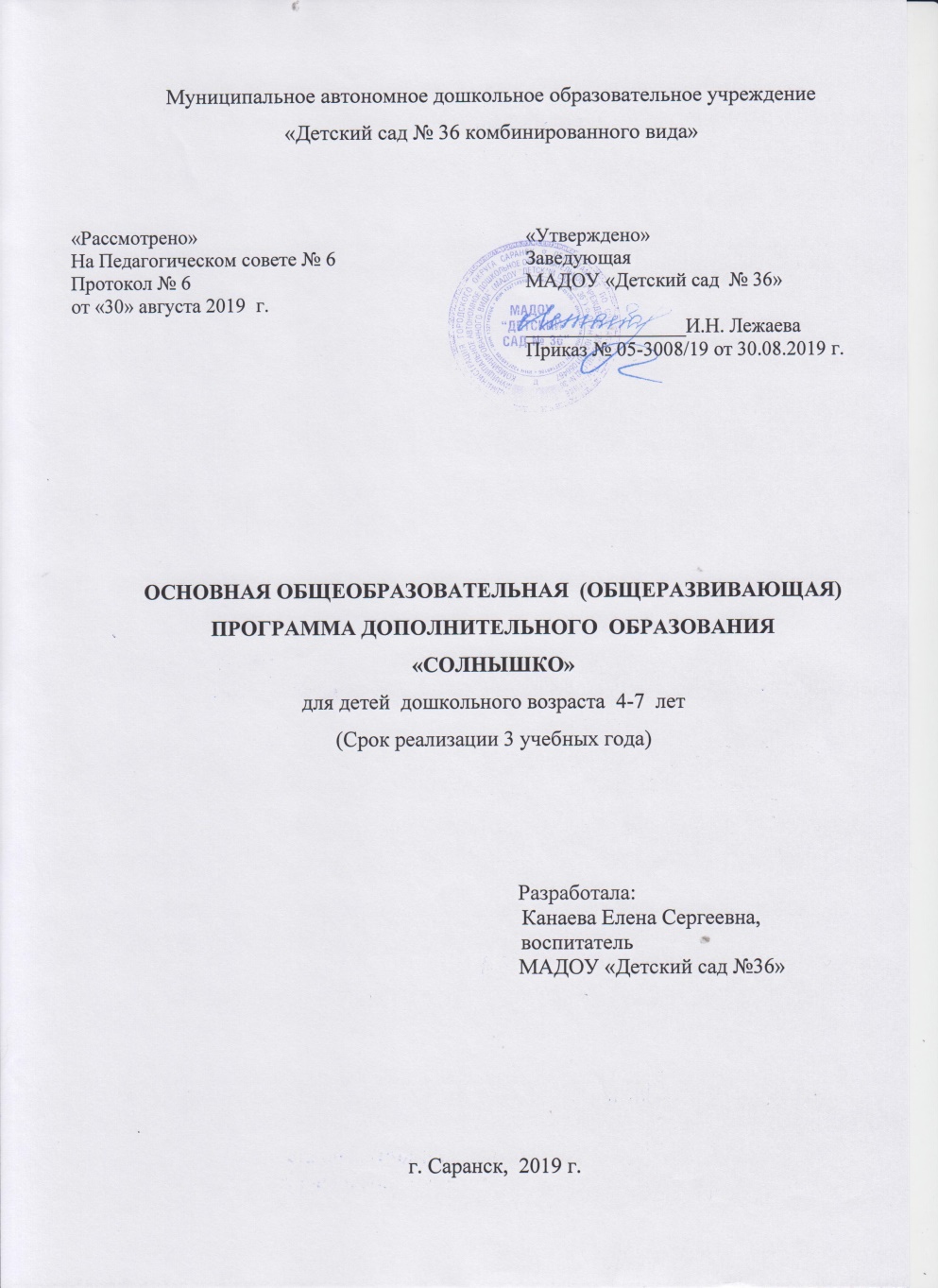 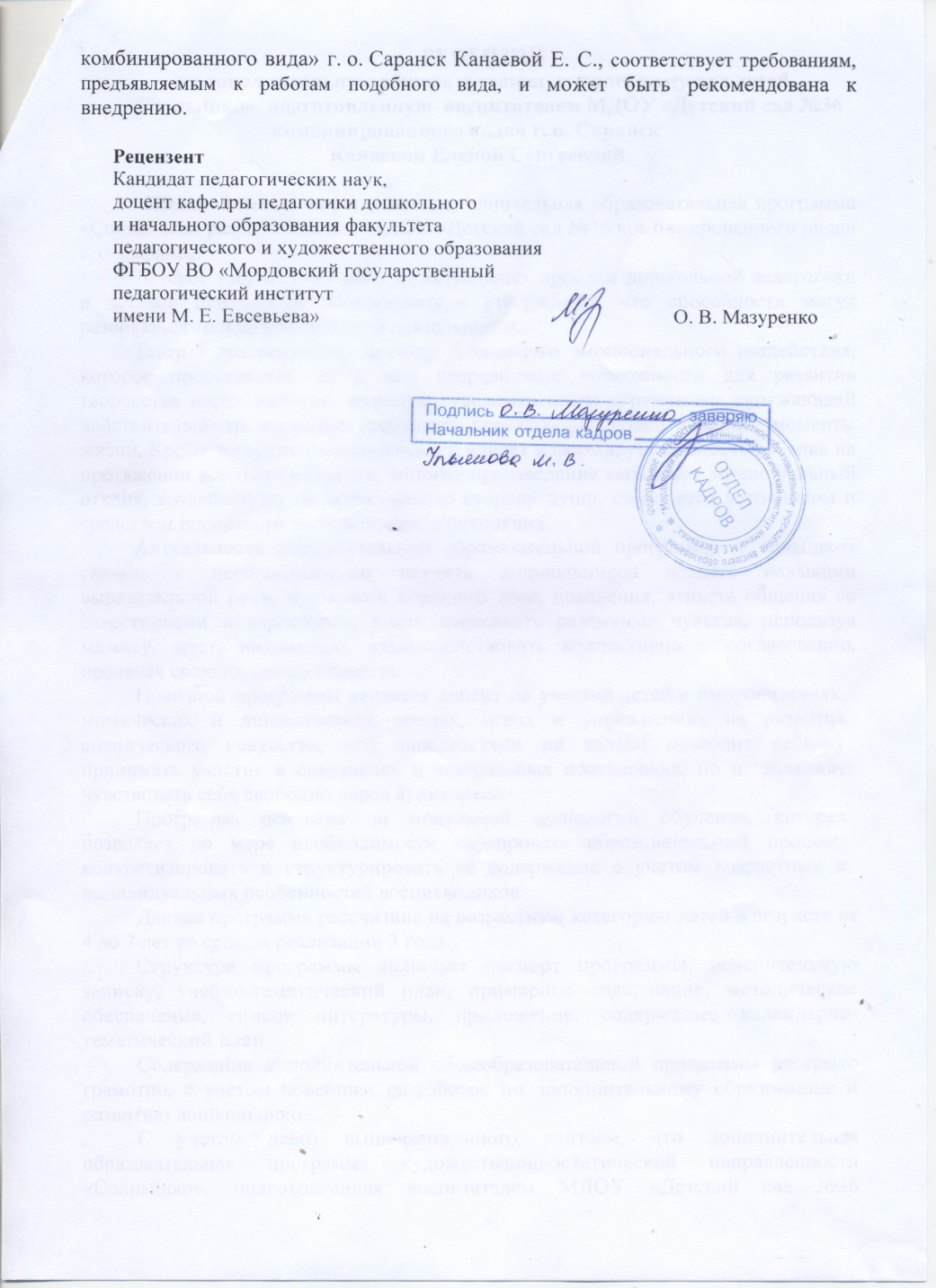 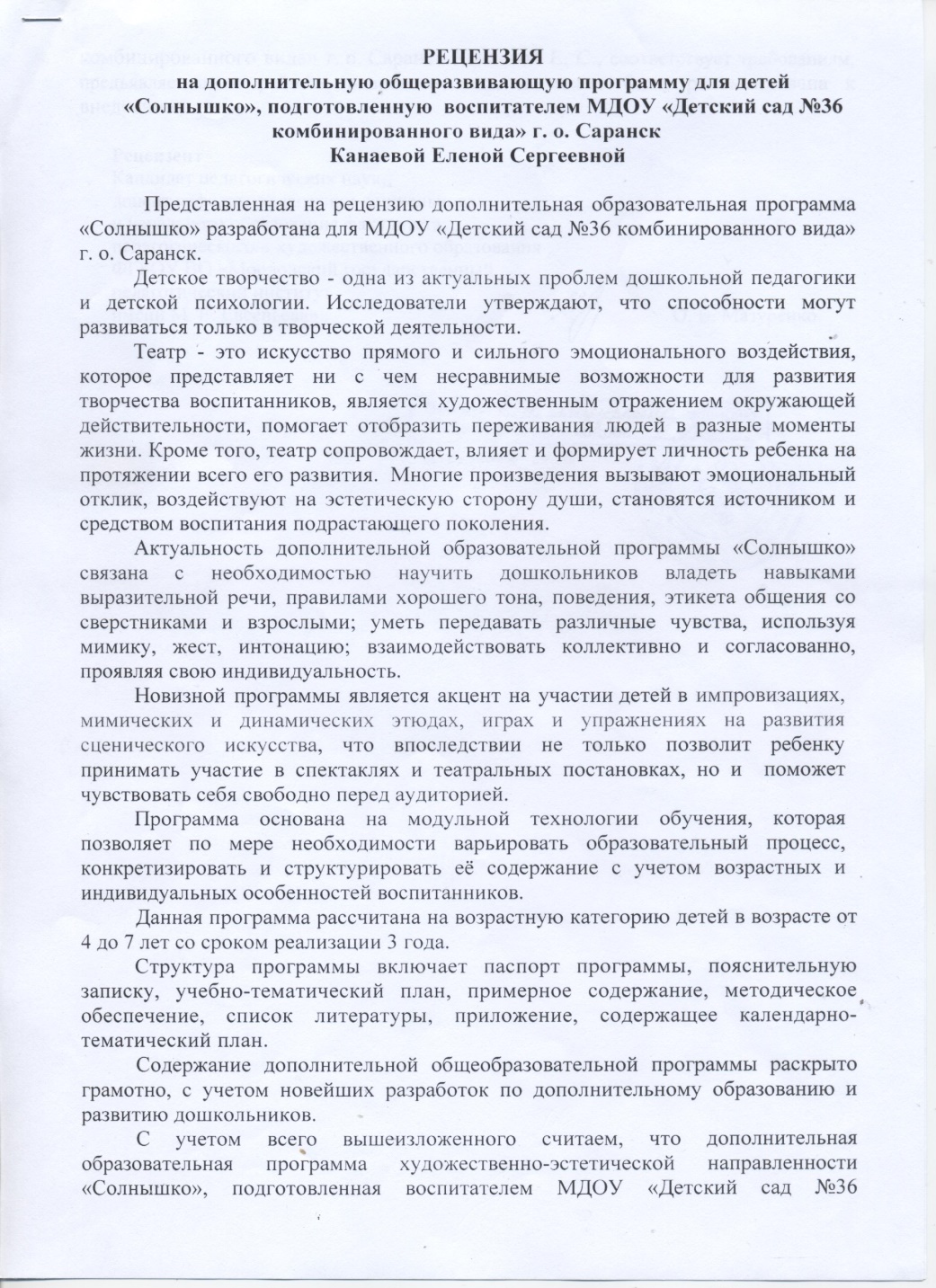 6 Выступления на заседаниях методических советов, научно – практических конференциях, педагогических чтениях, семинарах, секциях, форумах, радиопередачах(очно)
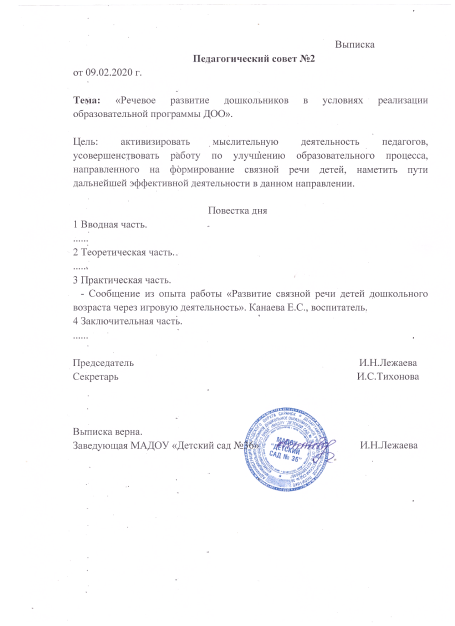 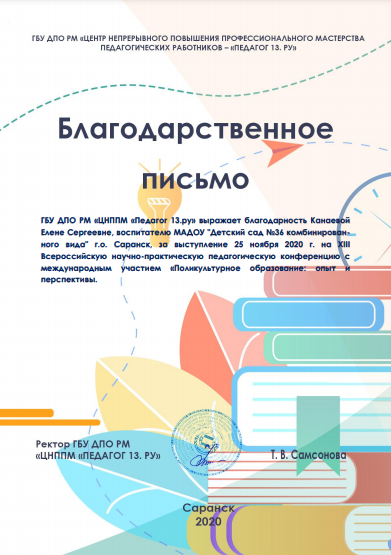 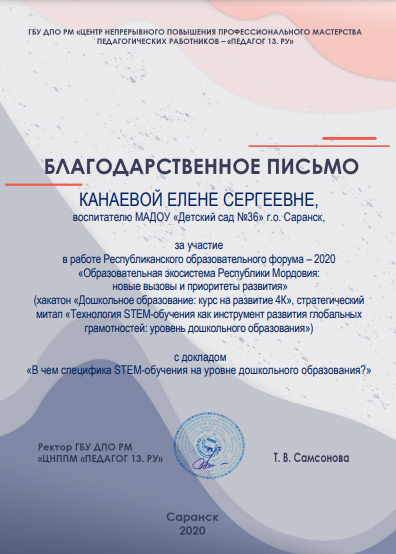 7 Проведение открытых занятий, мастер – классов, мероприятий
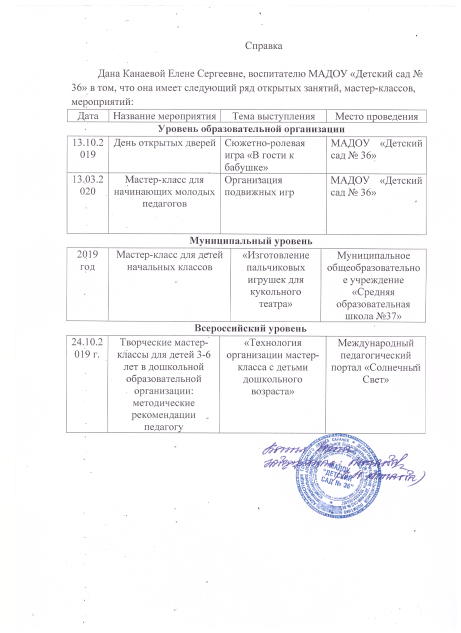 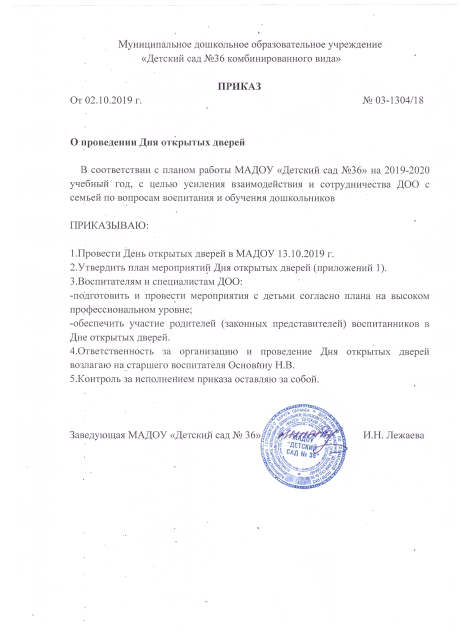 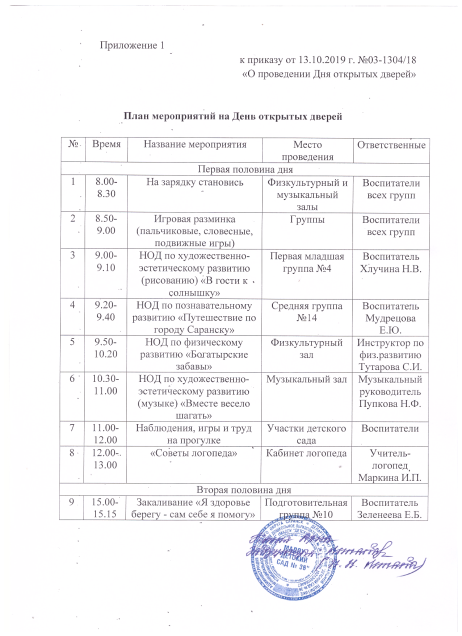 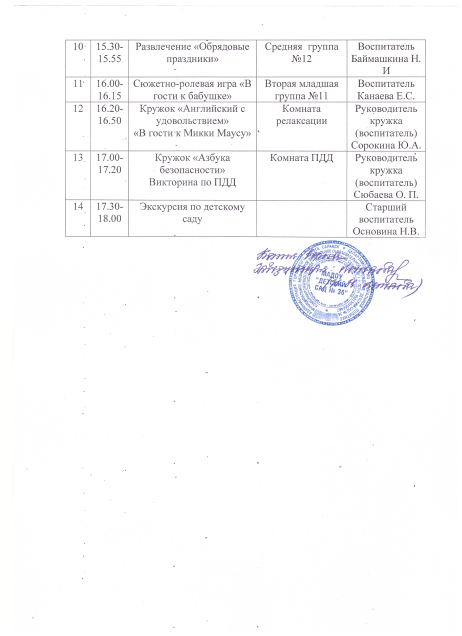 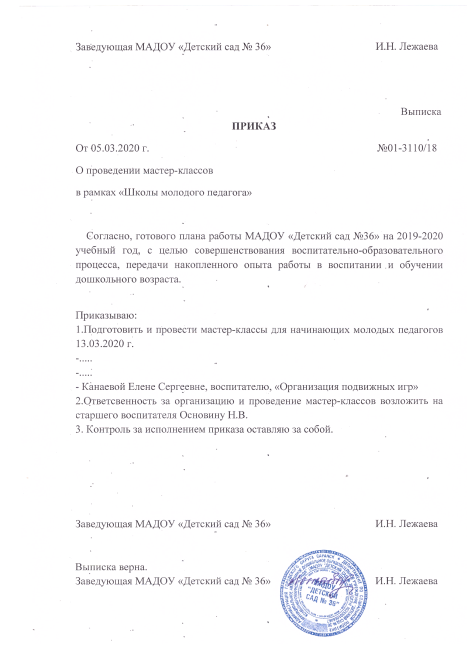 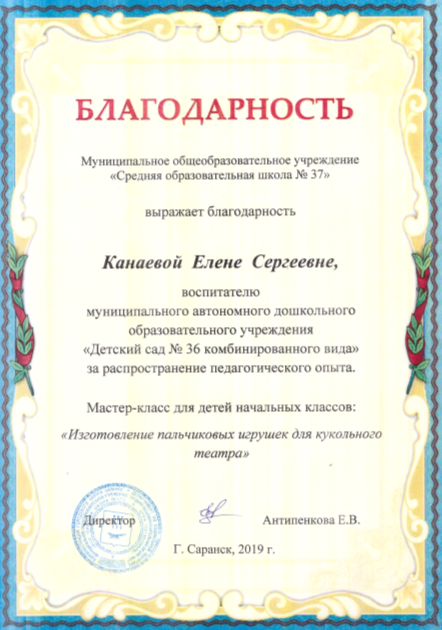 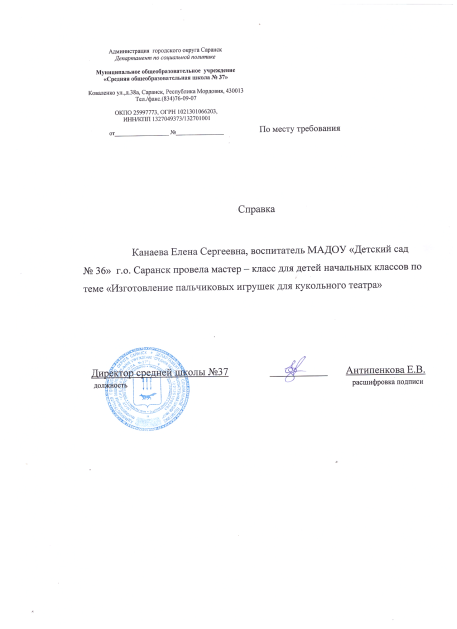 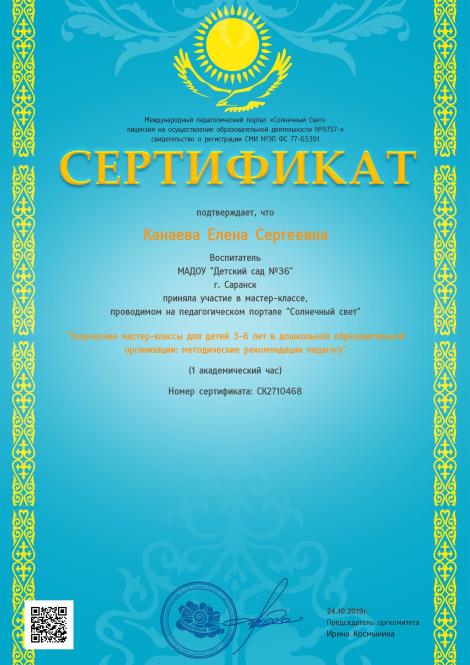 8 Экспертная деятельность
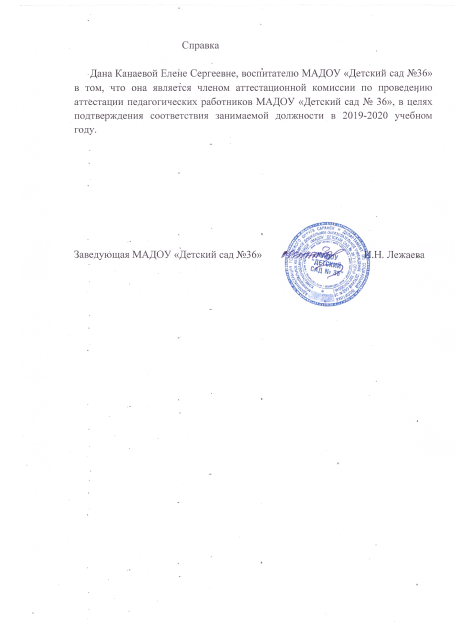 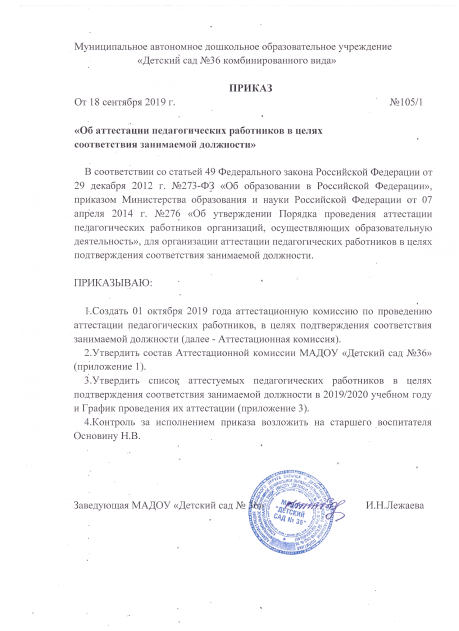 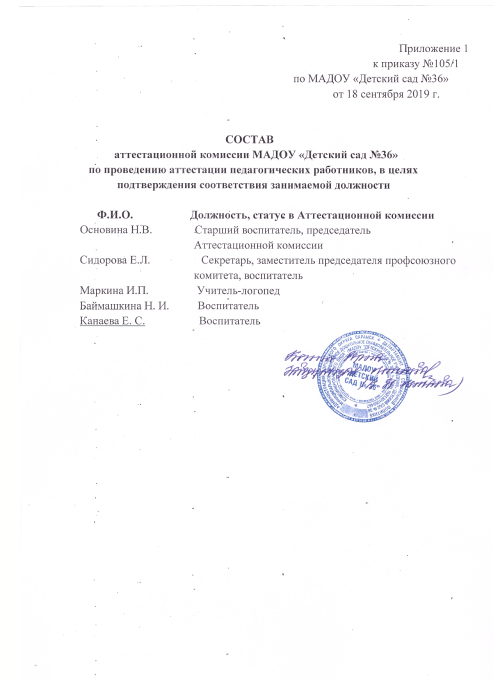 9 Общественно-педагогическая активность педагога: участие в комиссиях, педагогических сообществах, в жюри конкурсов
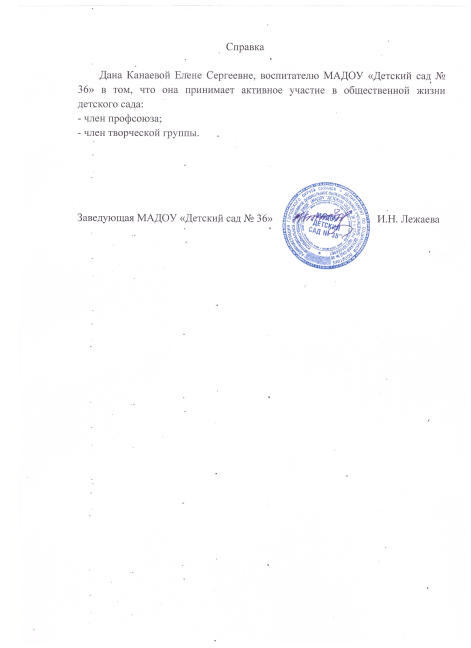 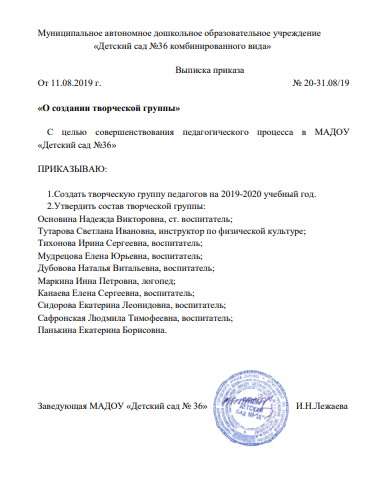 10 Позитивные результатыработы с воспитанниками
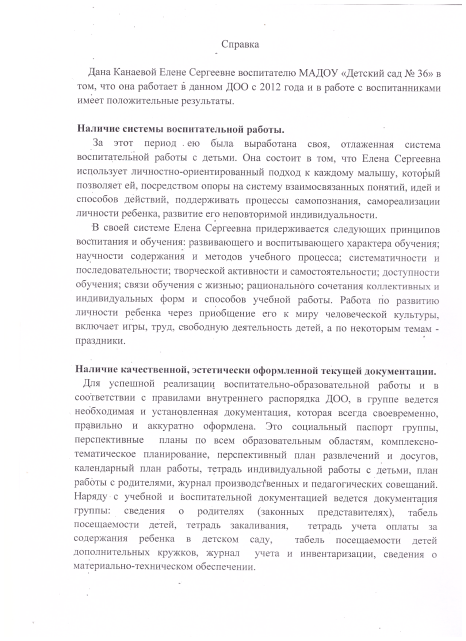 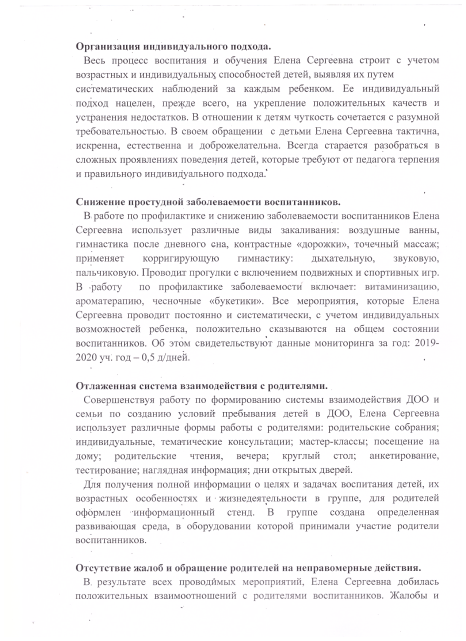 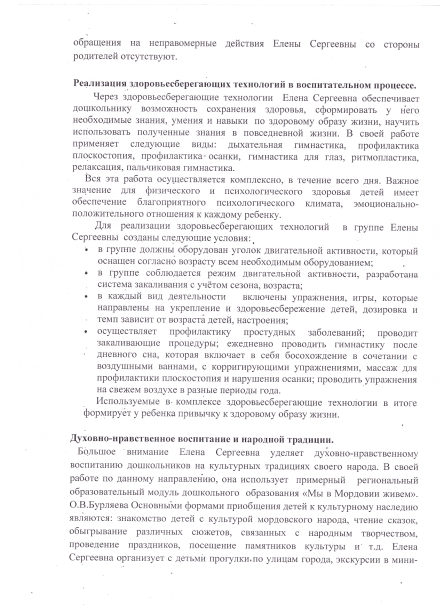 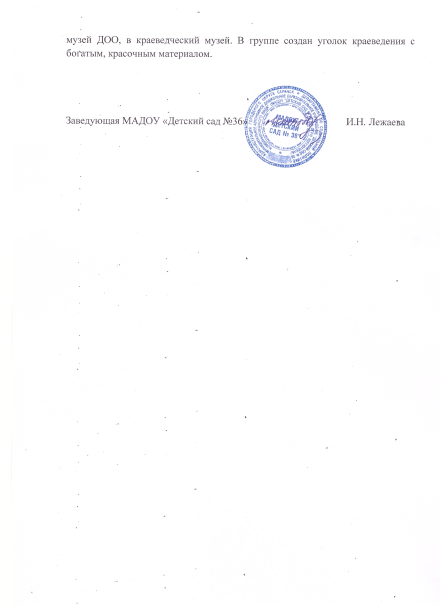 11 Качество взаимодействия с родителями
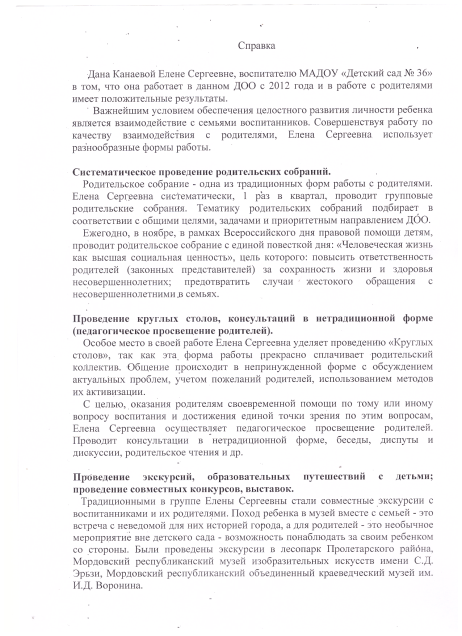 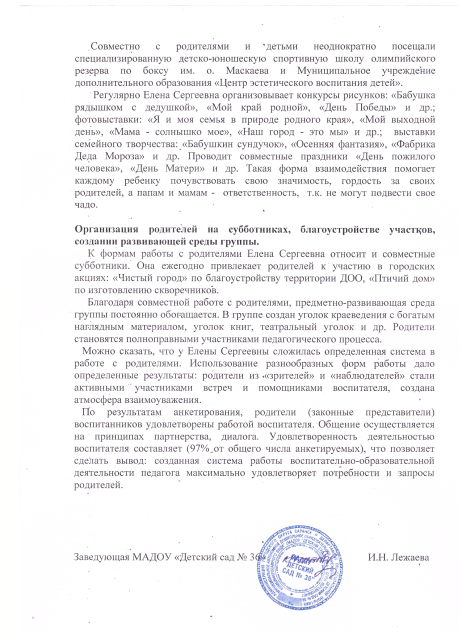 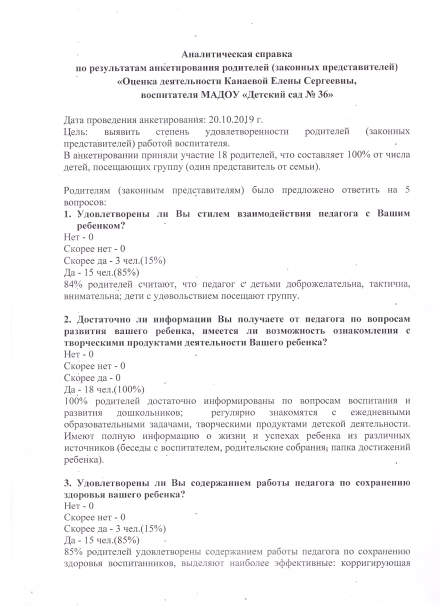 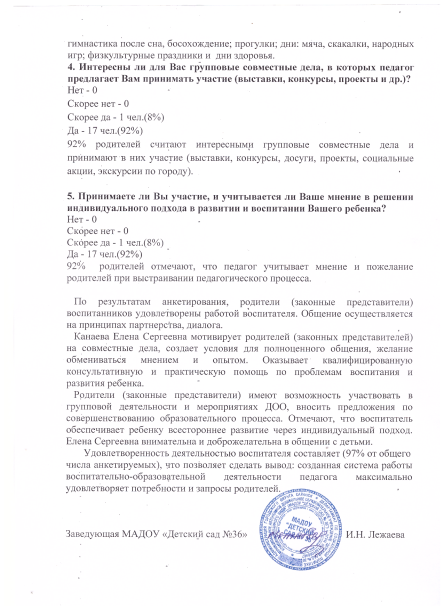 12 Работа с детьми из социально – неблагополучных семей
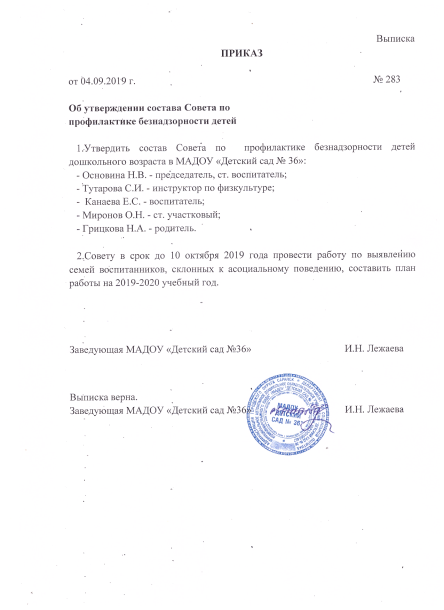 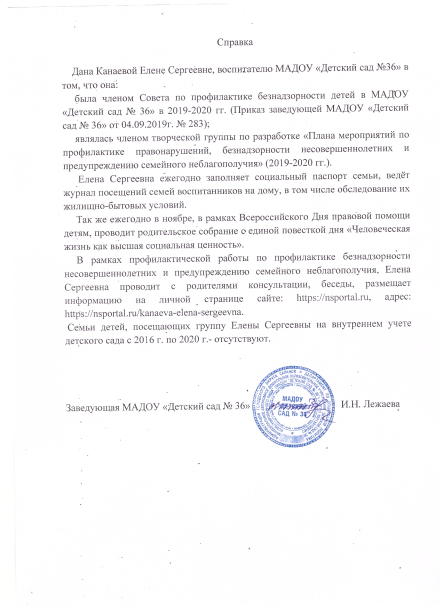 13 Участие педагога в профессиональных конкурсах
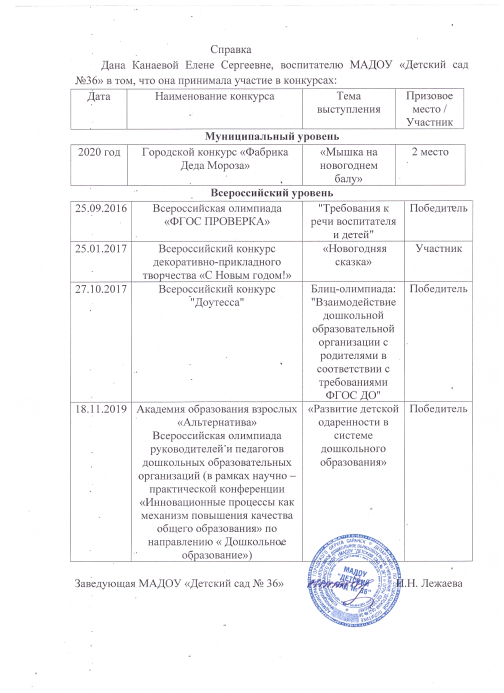 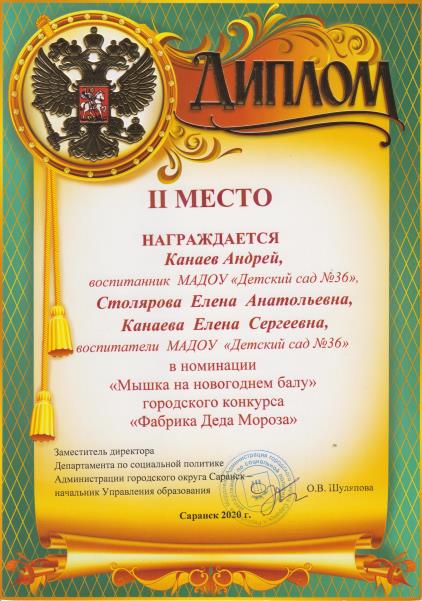 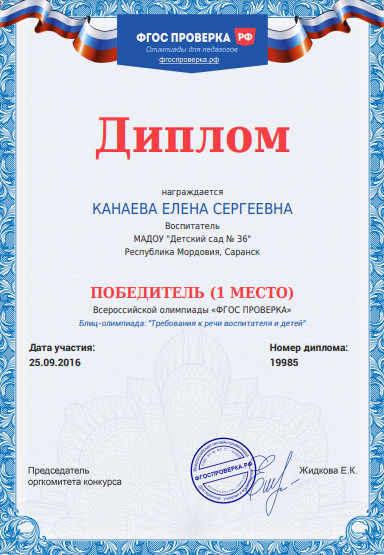 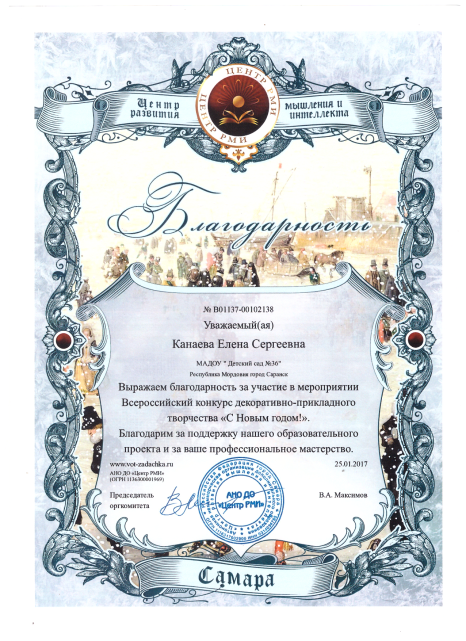 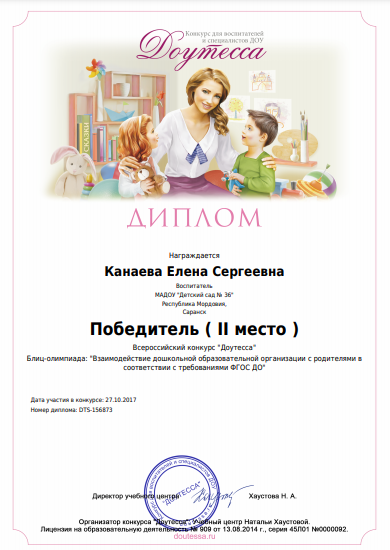 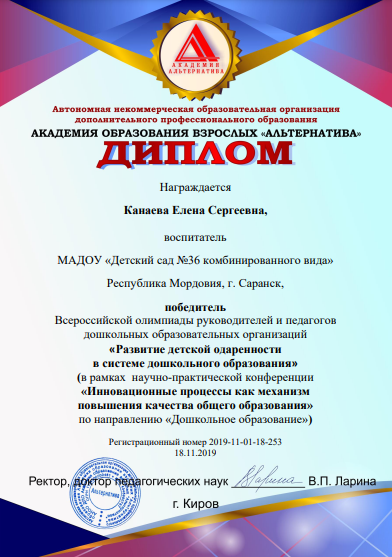 14 Награды и поощрения
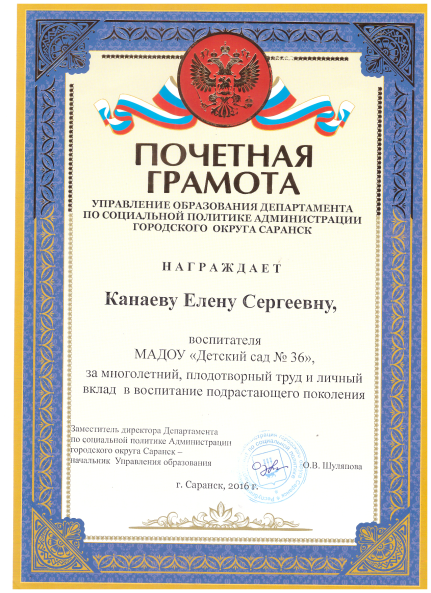 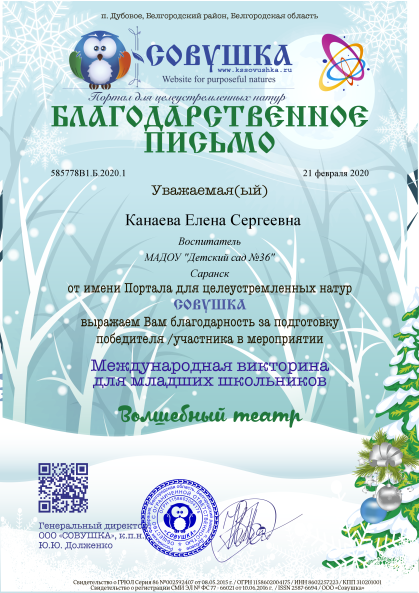 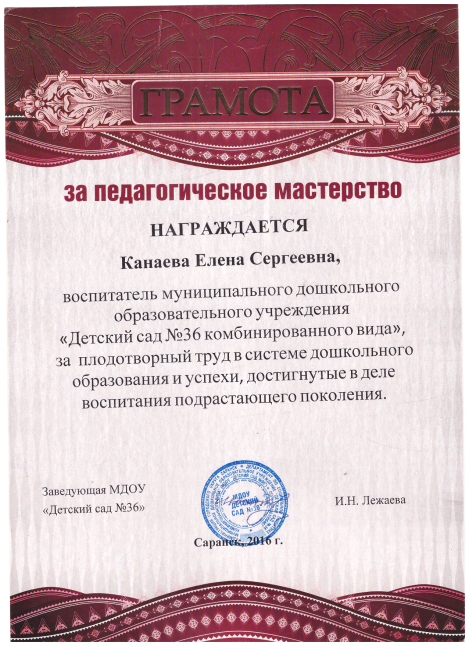 Спасибо за внимание!